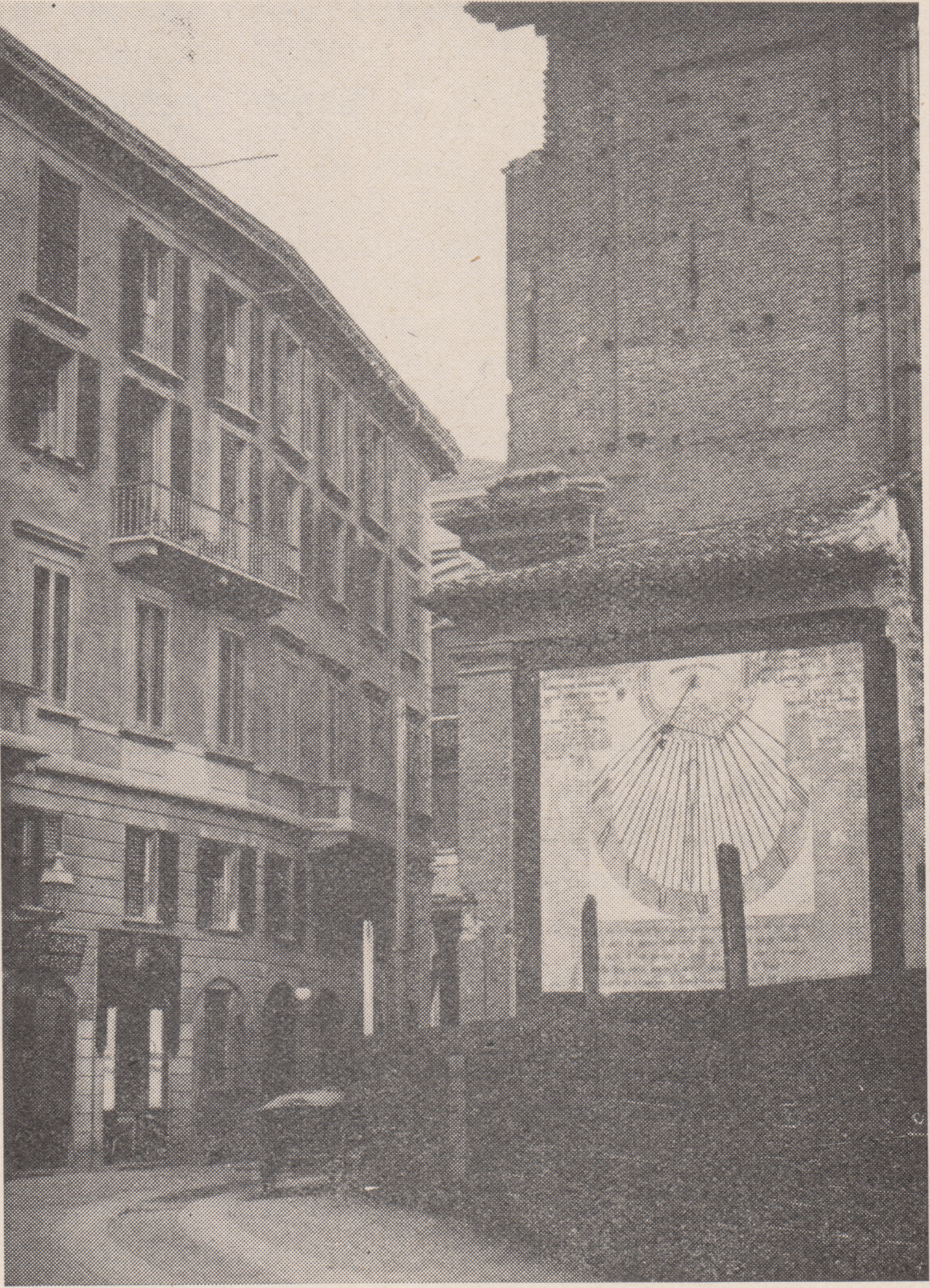 Milano, S. Maria Segreta, ora distrutta, La merdiana con l’epigrafe: Urbis horam doctior linea monstrat.Da Riv. Somaschi, fasc, 125
Milano-Duomo, guglia sulla facciata